Day 5 - Town and City
I was born in Downingtown, Pennsylvania, in the United States of America.
Downingtown is a small town.
Philadelphia is the closest big city.
Town – Downingtown (My Town)
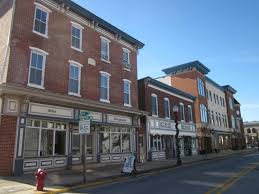 City – Philadelphia (My City)
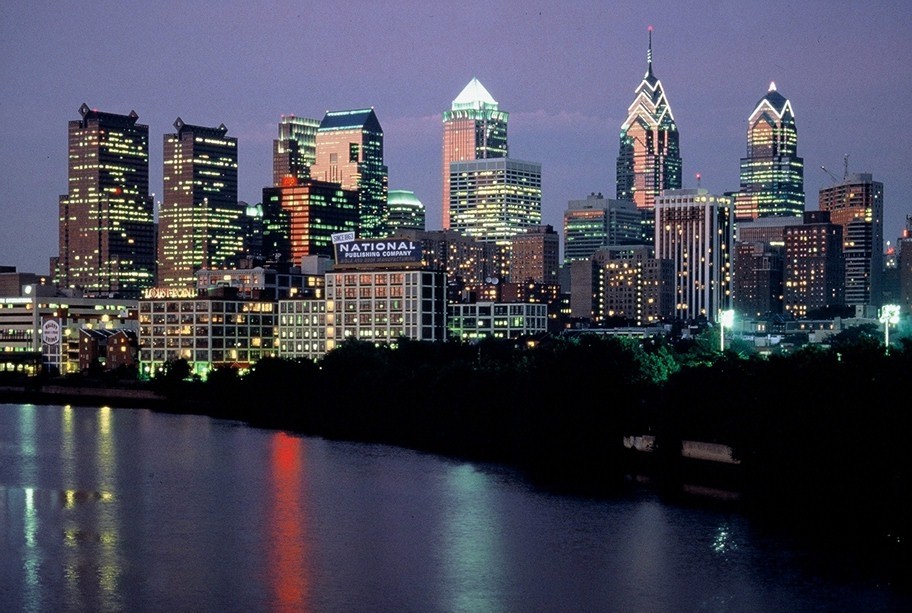 Philadelphia – City of Brotherly Love
Part of Pennsylvania – created in 1682 
Largest city in Pennsylvania
135 Square Miles – same as Chinese city Chengdu
1.5 million people – same as Zhuhai
Was the capital of the 13 Colonies during the American Revolution
Was the capital of the United States for a few years
Declaration of Independence and US Constitution written in Philadelphia
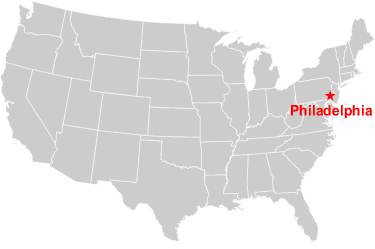 Downingtown
Italian Market Philadelphia
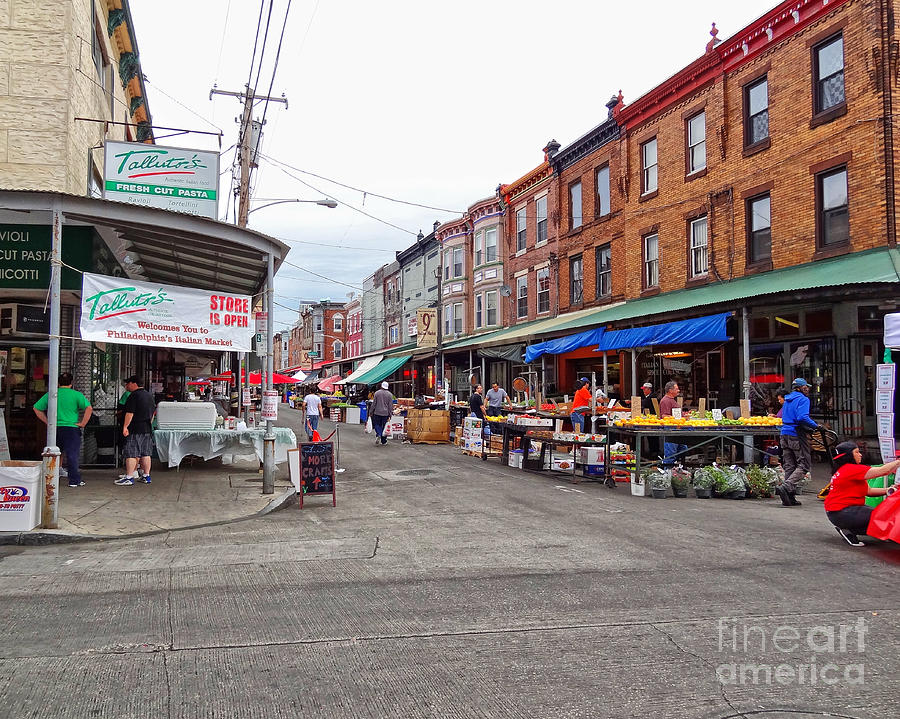 Italian Market Philadelphia
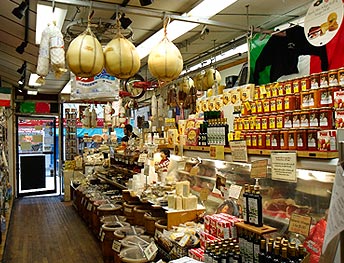 Italian Market Philadelphia
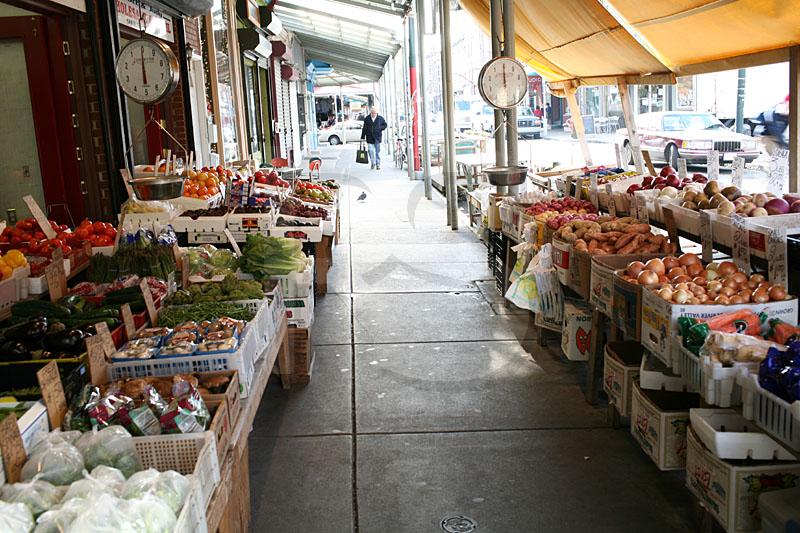 Philadelphia Zoo
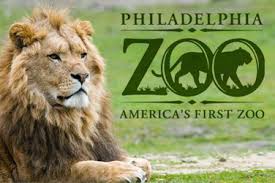 Philadelphia Zoo
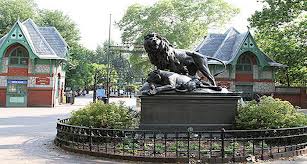 Ball Park
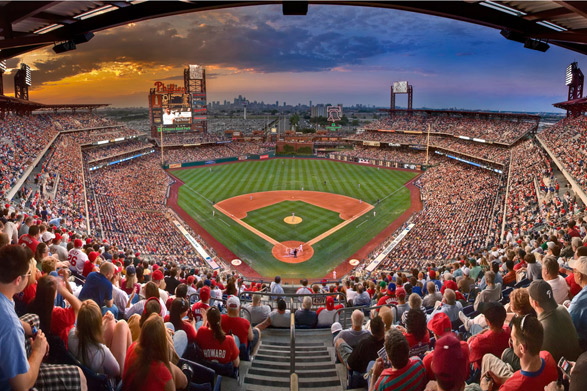 Square – with a small park to sit.
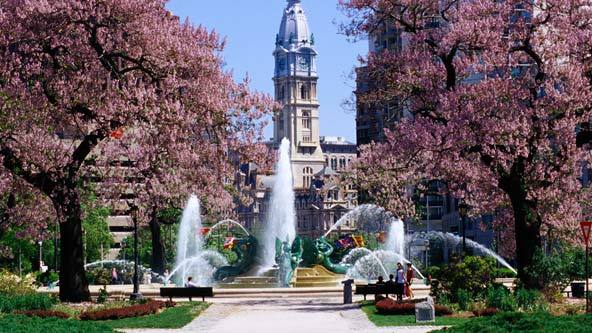 Street –Road.
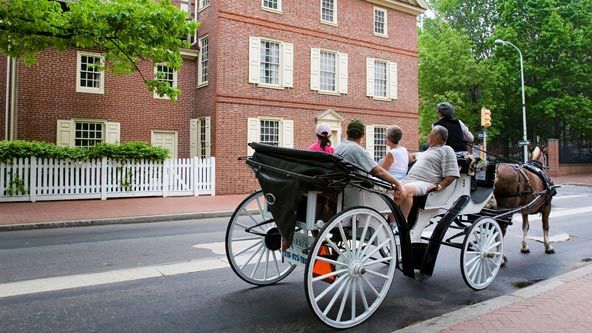 Crossroads, crossing and corner
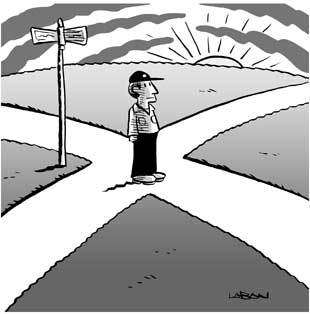 Corner
Airport
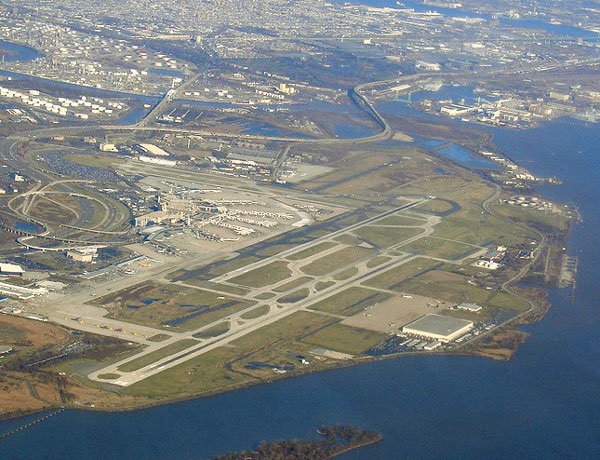 Philadelphia Art Musium
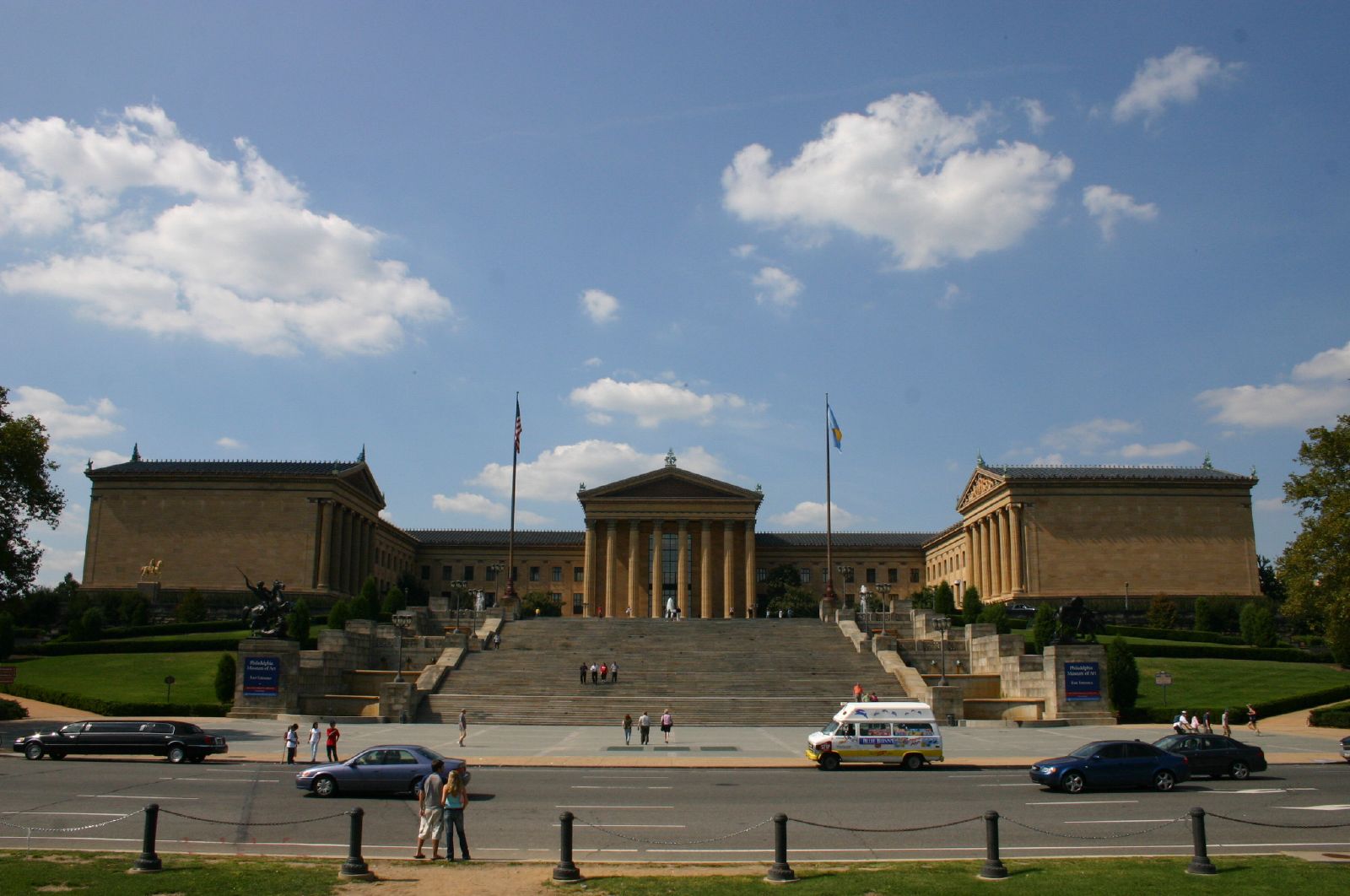 Bridge
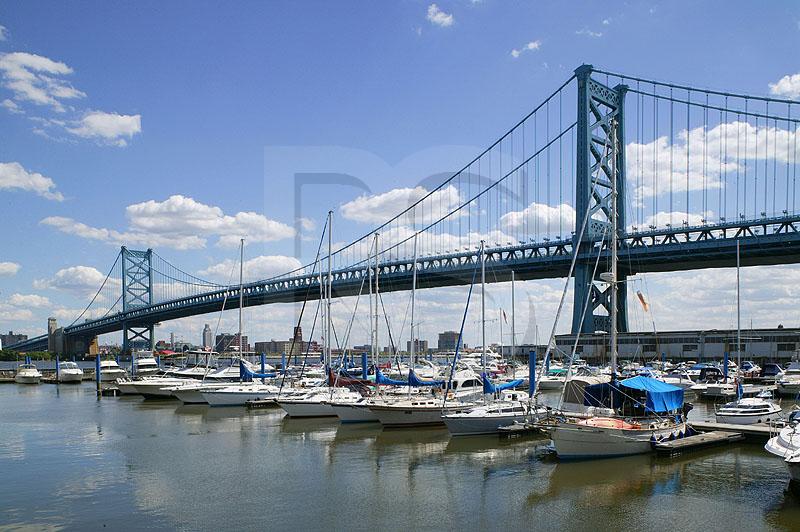 Philadelphia Love Park
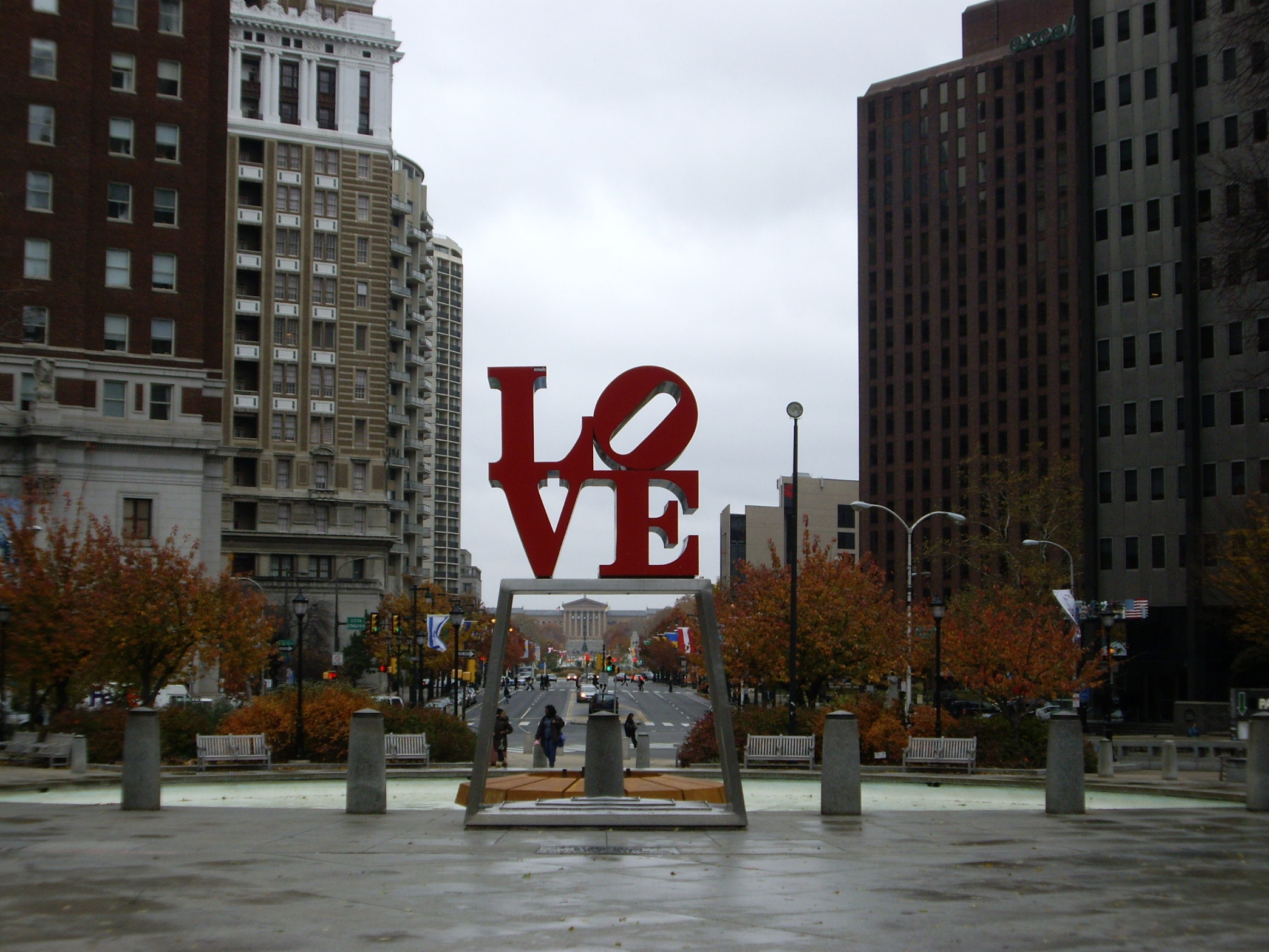 Playground
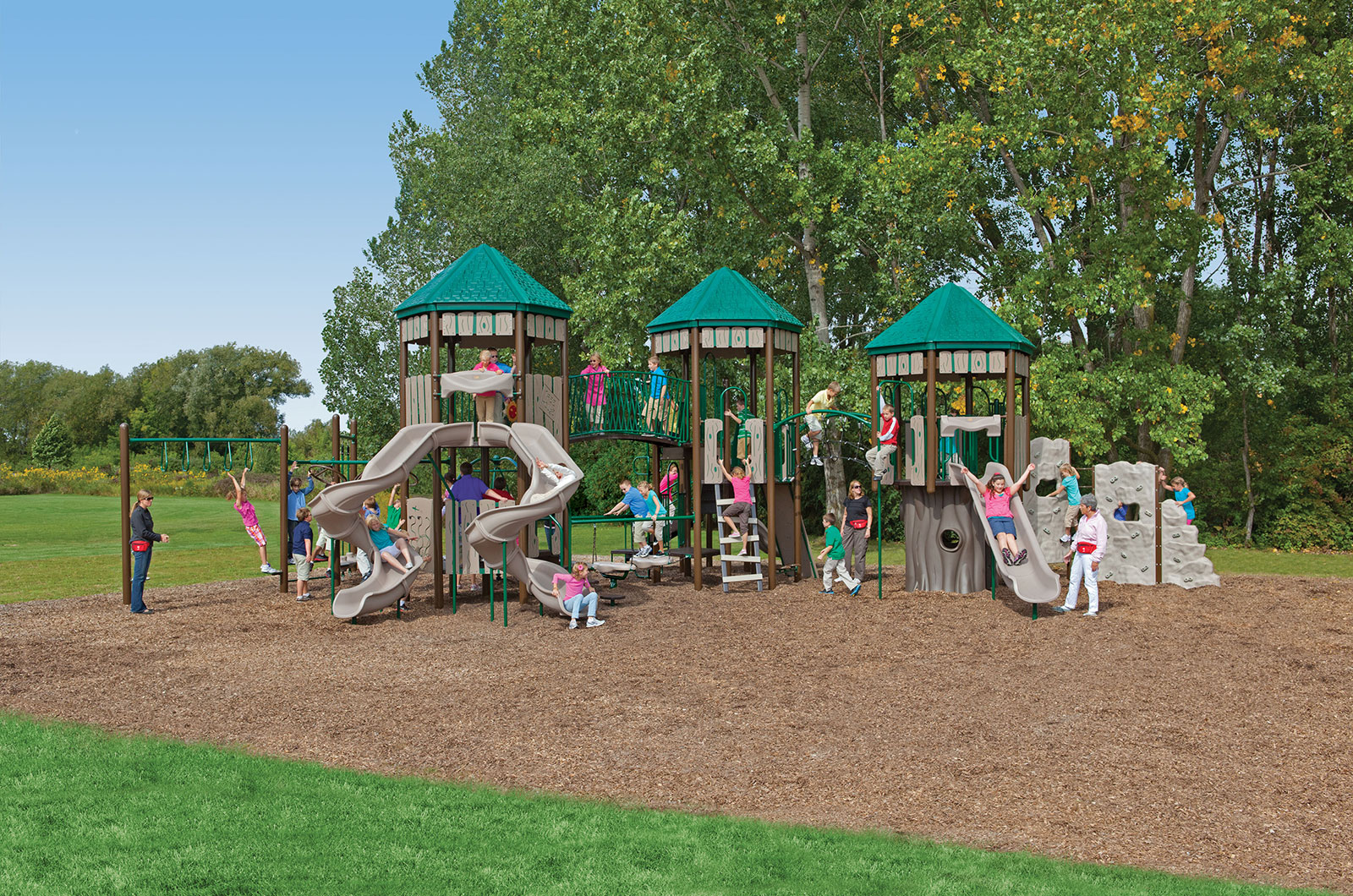 Train Station
Bus Station
Bus Stop
Subway Station - Underground
Gas Station